开学季手绘模板
A designer can use default text to simulate what text would look like. If it is not real text.
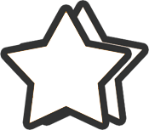 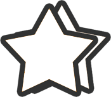 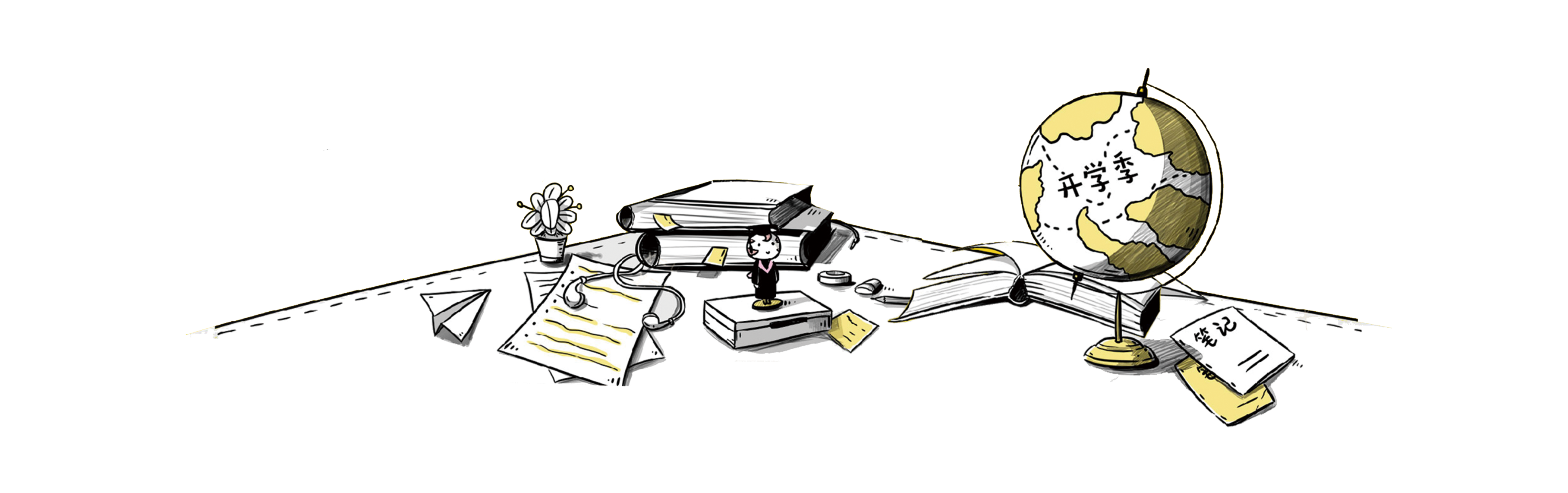 情缘素材
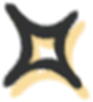 [Speaker Notes: 更多模板请关注：https://haosc.taobao.com]
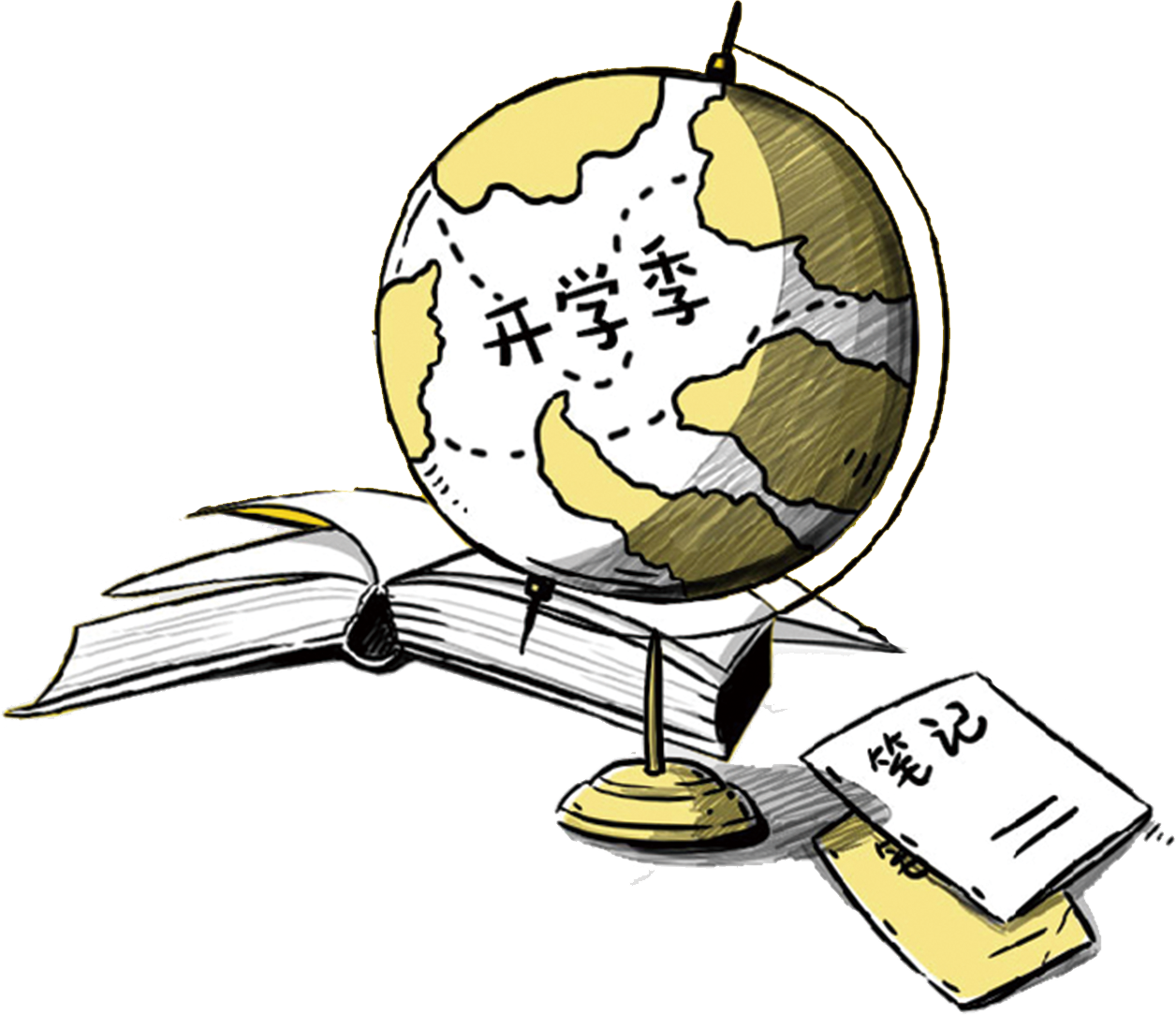 1.输入小标题
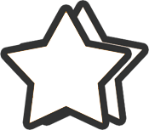 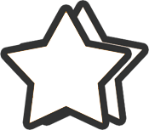 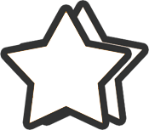 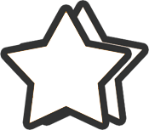 2.输入小标题
3.输入小标题
目录
4.输入小标题
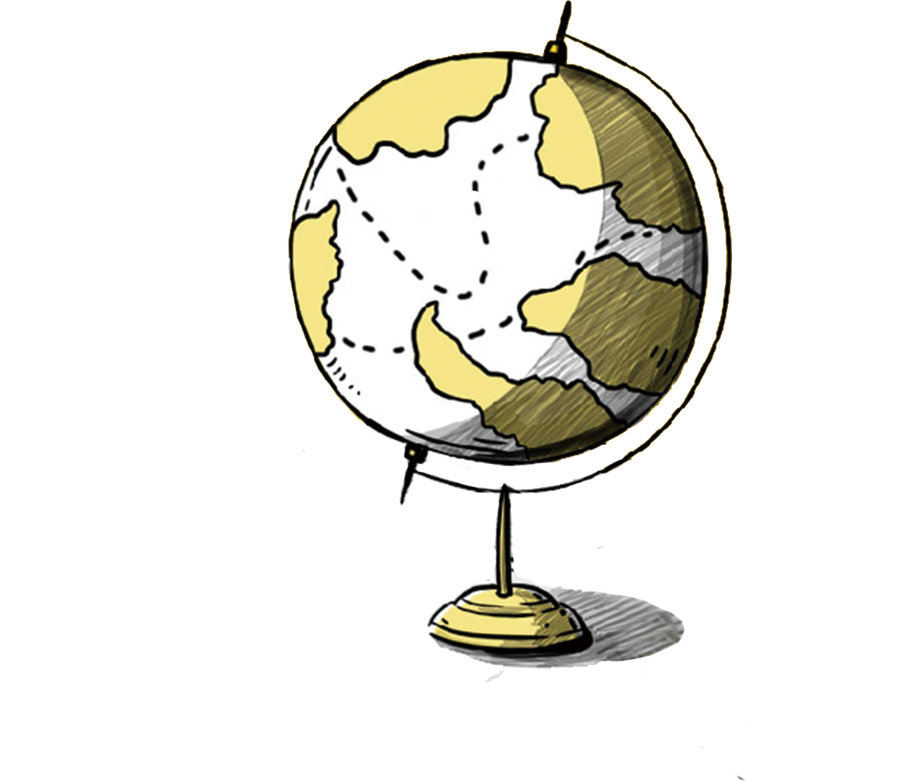 1/添加本章标题
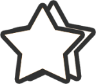 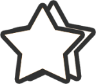 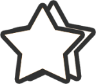 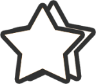 在此添加补充内容
在此添加补充内容
在此添加补充内容
在此添加补充内容
这里是本页标题
标题
标题
标题
标题
55%
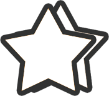 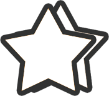 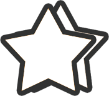 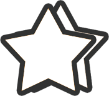 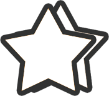 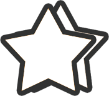 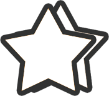 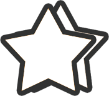 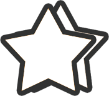 50%
30%
60%
35%
30%
45%
标题
标题
标题
流行趋势
A designer can use default text to simulate what text would look like. If it is not real text. A designer can use default text to simulate what text would look like. If it is not real text.A designer can use default text to simulate what text would look like. If it is not real text.A designer can use default text to simulate what text would look like. If it is not real text.
这里是本页标题
【我是小标题】
A designer can use default text to simulate what text would look like. If it is not real text.
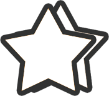 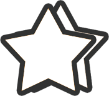 【我是小标题】
A designer can use default text to simulate what text would look like. If it is not real text.
【我是小标题】
A designer can use default text to simulate what text would look like. If it is not real text.
这里是本页标题
01
01
01
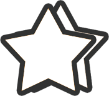 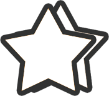 关键字
关键字
标题
标题
标题
关键字
A designer can use default text to simulate what text would look like. A designer can use default text to simulate what text would look like.
A designer can use default text to simulate what text would look like. A designer can use default text to simulate what text would look like.
A designer can use default text to simulate what text would look like. A designer can use default text to simulate what text would look like.
这里是本页标题
小标题
A designer can use default text to simulate what text would look like. If it is not real text.
小标题
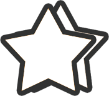 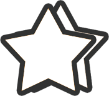 A designer can use default text to simulate what text would look like. If it is not real text.
小标题
A designer can use default text to simulate what text would look like. If it is not real text.
小标题
A designer can use default text to simulate what text would look like. If it is not real text.
这里是本页标题
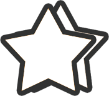 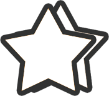 小标题
小标题
小标题
A designer can use default text to simulate what text would look like. If it is not real text. If it is not real text.
A designer can use default text to simulate what text would look like. If it is not real text. If it is not real text.
A designer can use default text to simulate what text would look like. If it is not real text. If it is not real text.
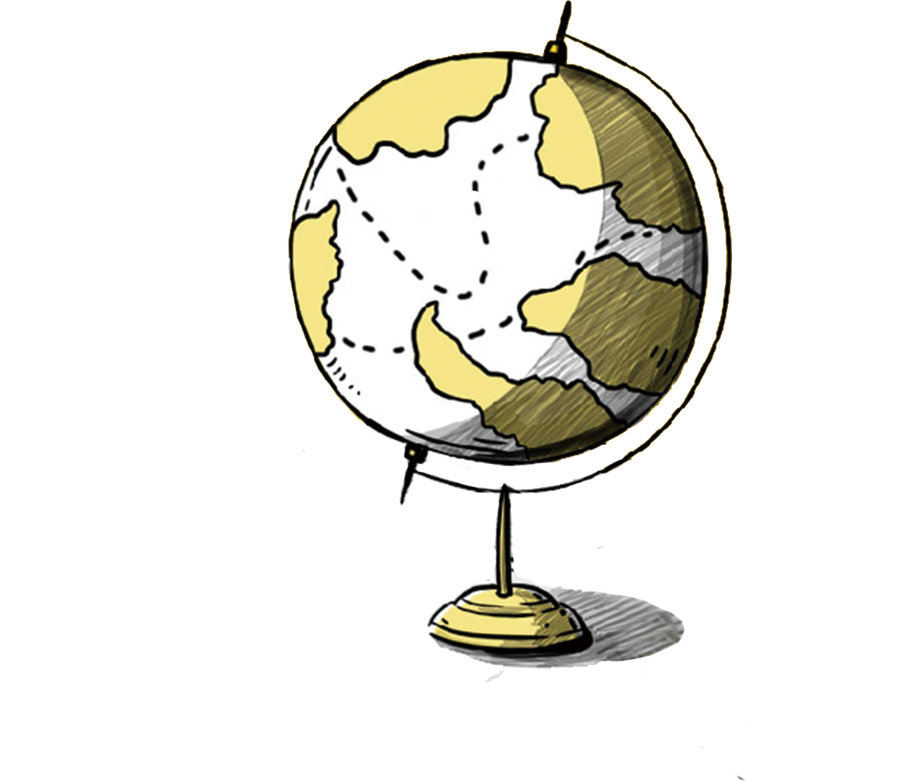 2/添加本章标题
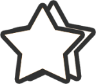 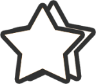 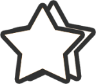 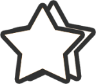 在此添加补充内容
在此添加补充内容
在此添加补充内容
在此添加补充内容
这里是本页标题
小标题
step1
A designer can use default text to simulate what text would look like. If it is not real text.
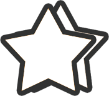 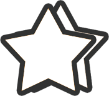 小标题
step2
A designer can use default text to simulate what text would look like. If it is not real text.
小标题
step3
A designer can use default text to simulate what text would look like. If it is not real text.
小标题
step4
A designer can use default text to simulate what text would look like. If it is not real text.
这里是本页标题
01
02
03
04
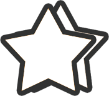 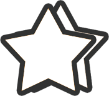 添加您的标题
添加您的标题
添加您的标题
添加您的标题
A designer can use default text to simulate what text would look like.
A designer can use default text to simulate what text would look like.
A designer can use default text to simulate what text would look like.
A designer can use default text to simulate what text would look like.
这里是本页标题
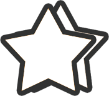 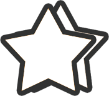 文字
文字
文字
文字
小标题
小标题
小标题
小标题
A designer can use default text to simulate what text would look like. If it is not real text.
A designer can use default text to simulate what text would look like. If it is not real text.
A designer can use default text to simulate what text would look like. If it is not real text.
A designer can use default text to simulate what text would look like. If it is not real text.
这里是本页标题
A designer can use default text to simulate what text would look like. A designer can use default text to simulate what text would look like.
关键字
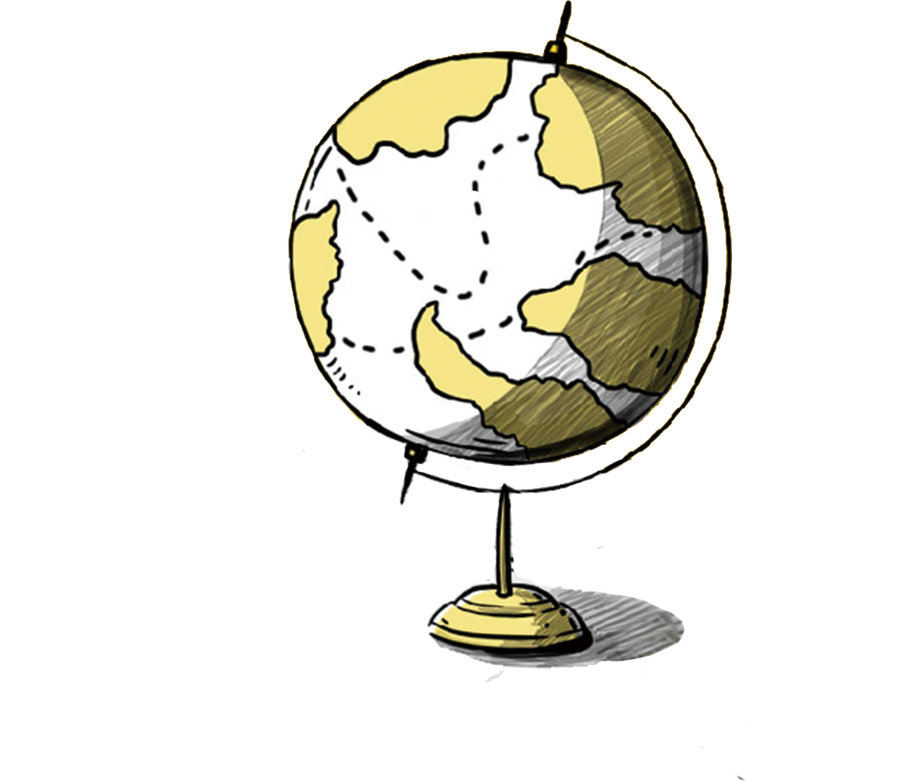 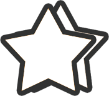 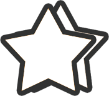 A designer can use default text to simulate what text would look like. A designer can use default text to simulate what text would look like.
关键字
A designer can use default text to simulate what text would look like. A designer can use default text to simulate what text would look like.
关键字
这里是本页标题
小标题
A designer can use default text to simulate what text would look like. If it is not real text.
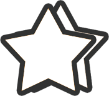 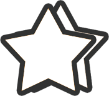 关键词
关键词
关键词
小标题
小标题
A designer can use default text to simulate what text would look like. If it is not real text.
A designer can use default text to simulate what text would look like. If it is not real text.
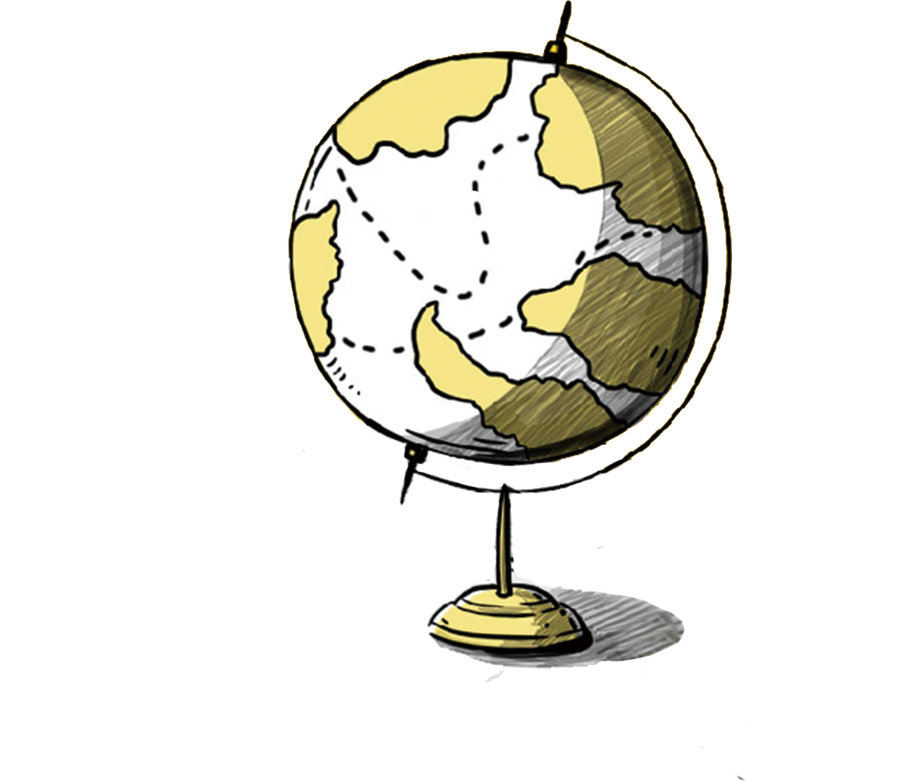 3/添加本章标题
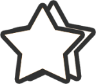 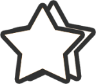 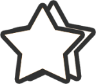 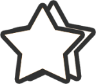 在此添加补充内容
在此添加补充内容
在此添加补充内容
在此添加补充内容
这里是本页标题
数据说明
4.5
类别
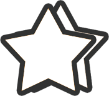 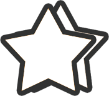 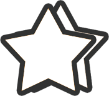 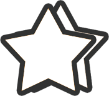 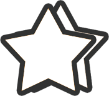 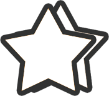 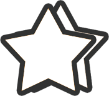 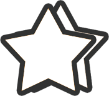 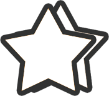 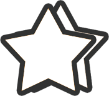 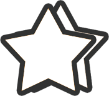 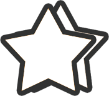 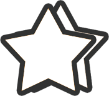 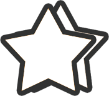 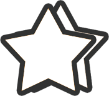 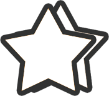 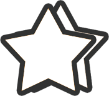 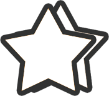 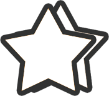 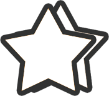 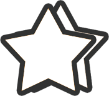 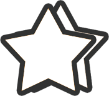 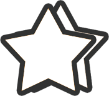 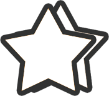 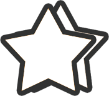 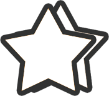 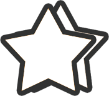 A designer can use default text to simulate what text would look like.
4.5
类别
A designer can use default text to simulate what text would look like.
类别
4.5
A designer can use default text to simulate what text would look like.
类别
4.5
这里是本页标题
小标题
40%
A designer can use default text to simulate what text would look like.
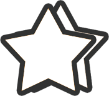 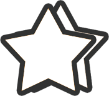 小标题
60%
A designer can use default text to simulate what text would look like.
小标题
70%
A designer can use default text to simulate what text would look like.
这里是本页标题
strength
weakness
S
W
A designer can use default text to simulate what text would look like. If it is not real text.
A designer can use default text to simulate what text would look like. If it is not real text.
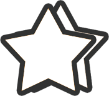 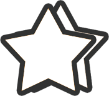 opportunities
threats
O
T
A designer can use default text to simulate what text would look like. If it is not real text.
A designer can use default text to simulate what text would look like. If it is not real text.
这里是本页标题
结论2
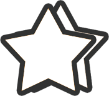 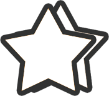 A designer can use default text to simulate what text would look like. If it is not real text.
结论1
A designer can use default text to simulate what text would look like. If it is not real text.
这里是本页标题
小标题
小标题
A designer can use default text to simulate what text would look like. If it is not real text.
A designer can use default text to simulate what text would look like. If it is not real text.
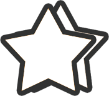 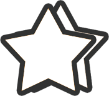 Step 01
Step 01
Step 01
Step 01
关键词1
关键词1
关键词1
关键词1
小标题
小标题
A designer can use default text to simulate what text would look like. If it is not real text.
A designer can use default text to simulate what text would look like. If it is not real text.
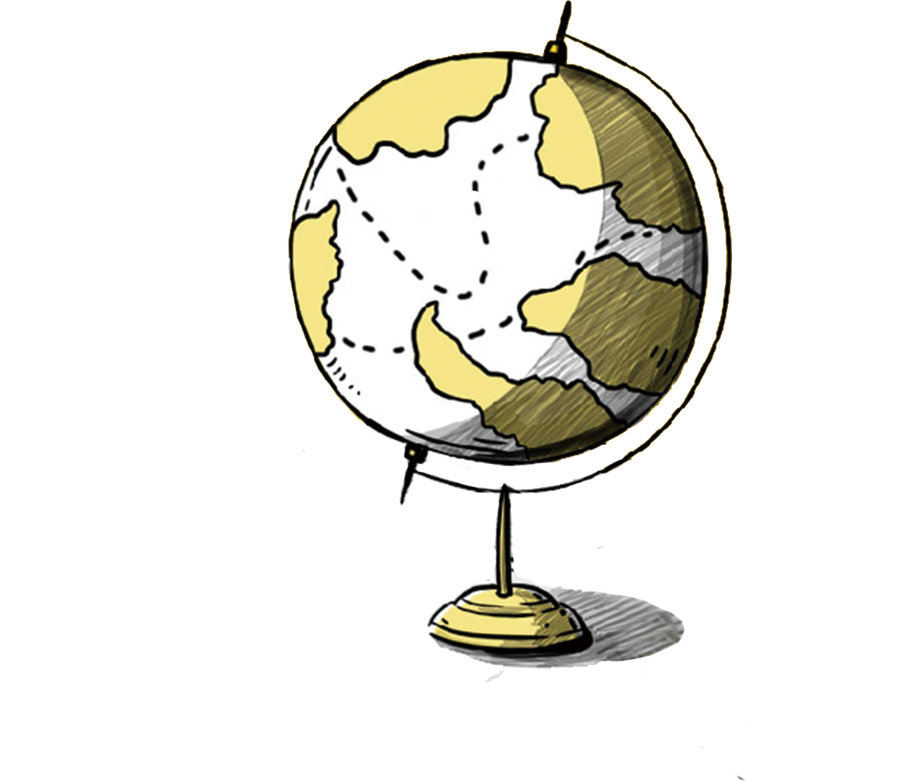 4/添加本章标题
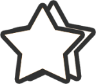 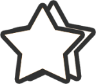 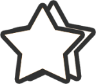 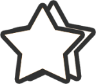 在此添加补充内容
在此添加补充内容
在此添加补充内容
在此添加补充内容
这里是本页标题
小标题
小标题
A designer can use default text to simulate what text would look like.
A designer can use default text to simulate what text would look like.
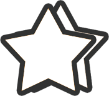 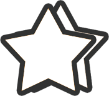 小标题
小标题
A designer can use default text to simulate what text would look like.
A designer can use default text to simulate what text would look like.
小标题
小标题
A designer can use default text to simulate what text would look like.
A designer can use default text to simulate what text would look like.
这里是本页标题
02
01
03
04
关键词1
关键词1
关键词1
关键词1
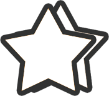 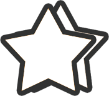 标题
标题
标题
标题
A designer can use default text to simulate what text would look like. A designer can use default text to simulate what text would look like.
A designer can use default text to simulate what text would look like. A designer can use default text to simulate what text would look like.
A designer can use default text to simulate what text would look like. A designer can use default text to simulate what text would look like.
A designer can use default text to simulate what text would look like. A designer can use default text to simulate what text would look like.
这里是本页标题
关键字
关键字
A designer can use default text to simulate what text would look like. A designer can use default text to simulate what text would look like.
A designer can use default text to simulate what text would look like. A designer can use default text to simulate what text would look like.
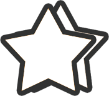 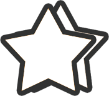 关键字
关键字
A designer can use default text to simulate what text would look like. A designer can use default text to simulate what text would look like.
A designer can use default text to simulate what text would look like. A designer can use default text to simulate what text would look like.
这里是本页标题
小标题
第一名
A designer can use default text to simulate what text would look like. If it is not real text.
第二名
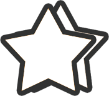 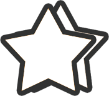 第三名
小标题
A designer can use default text to simulate what text would look like. If it is not real text.
这里是本页标题
我是一个标题
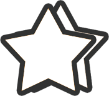 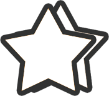 A designer can use default text to simulate what text would look like. If it is not real text.
A designer can use default text to simulate what text would look like. If it is not real text. A designer can use default text to simulate what text would look like.
感谢您的聆听
A designer can use default text to simulate what text would look like. If it is not real text.
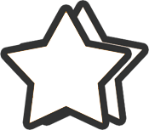 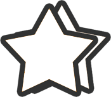 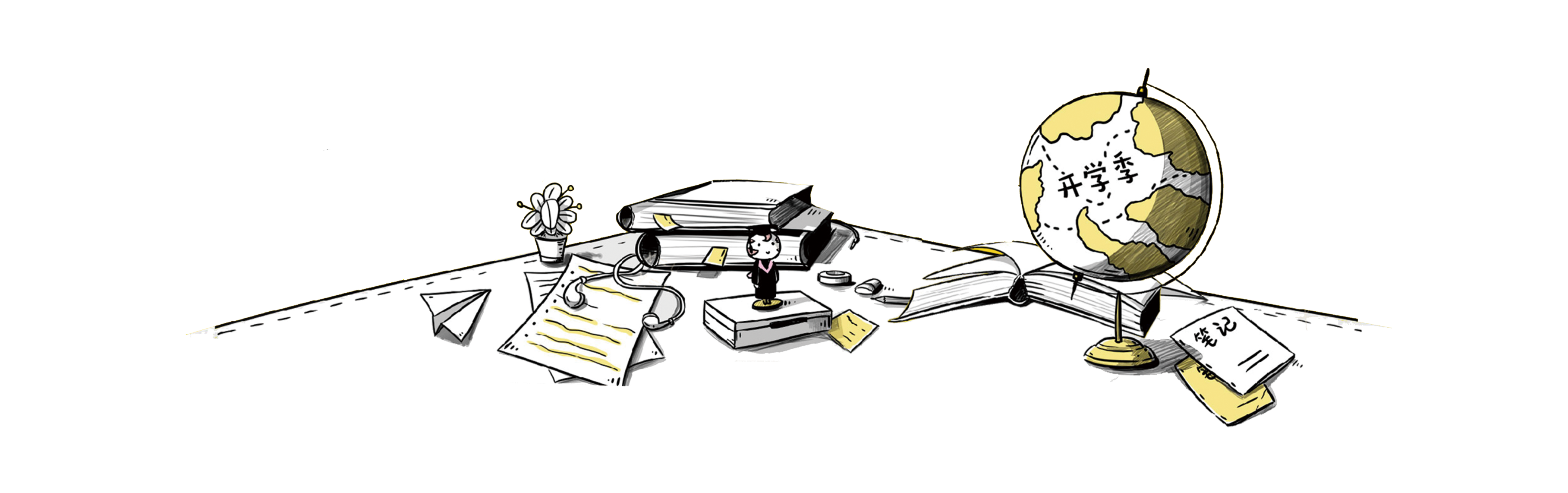 情缘素材
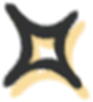 赠送精美手绘图标
赠送精美手绘图标